পড়, তোমার প্রভুর নামে...
                                                  -আল কোরআন
‡kÖwY: GKv`k I Øv`k
wkÿK cwiwPwZ
‡gvnv¤§` kvgxg DwÏb
cÖfvlK
Bmjv‡gi BwZnvm I ms¯‹…wZ
¸Bgviv miKvwi K‡jR
‡gvevBj: 01516-177308
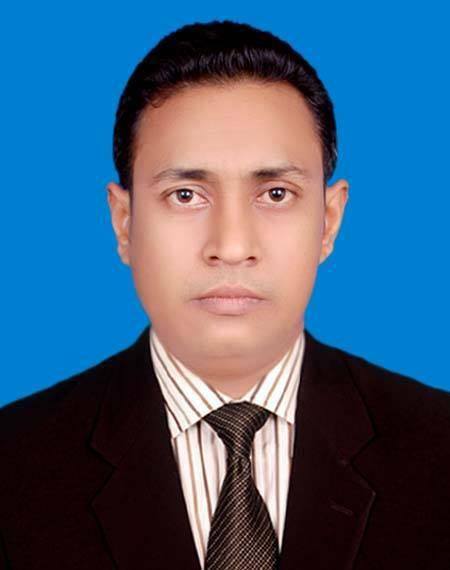 AvR‡Ki Av‡jvP¨ welq
cÖ_g Aa¨vq: cÖvK Bmjvwg Avie
Bmjvg c~e© Avi‡ei †fŠ‡MvwjK Ae¯’vb
Avie bv‡gi DrcwË
†nRvR AÂ‡ji Zvqvgv cÖ‡`‡ki Kv‡Q ÔAvieÕ bv‡g †h ¯’vb wQj †mwUi bvgvbymv‡i Kvjµ‡g Avie k‡ãi DrcwË| Avie bv‡gi DrcwË wb‡q HwZnvwmK‡`i gv‡S gZ‡f` Av‡Q| A‡b‡Ki g‡Z, `wÿY Aviexq‡`i KwíZ c~e©cyiæl KvnZv‡bi cyÎ Bqviv‡ei bvg †_‡K Avie k‡ãi DrcwË n‡q‡Q| Avevi wneªæ kã ÔAvenviÕ †_‡K Avie k‡ãi DrcwË n‡Z cv‡i| KviY Avie I Avenvi `ywU k‡ãi A_©B n‡jv giyf~wg|
Avie ‡`k
Bmjvg c~e© Avi‡ei †fŠ‡MvwjK Ae¯’vb
Gwkqv gnv‡`‡ki `wÿY-cwð‡g Aew¯’Z Avie †`k we‡k^i me©e„nr DcØxc| †fŠ‡MvwjK Ae¯’v‡bi w`K †_‡K GwU GKwU ˆewPÎ¨gq †`k| Avie DcØx‡ci DË‡i wmwiqvi giyf~wg, cwð‡g †jvwnZ mvMi, `wÿ‡Y fviZ gnvmvMi Ges c~‡e© cvim¨ DcmvMi Aew¯’Z|
GK bR‡i cÖvK Bmjvgx Avie

1| Avie DcØxcwUi AvK…wZ wÎf~R AvK…wZi|
2| f~-cªvK…wZK ˆewkó¨ Abymv‡i mgMÖ Avie DcØxc‡K  wZb fv‡M fv‡M wef³ Kiv n‡q‡Q|
3| g°vi PZzw`©‡Ki f~LÛ‡K Ô‡nRvRÕ e‡j|
4| ÔB‡q‡gbÕ k‡ãi A_© myLx I †mŠfvM¨evb|
5| Avie kãwUi A_© giægq|
6| ÔAvievZzbÕ k‡ãi A_© e„ÿjZvnxb giæf~wg|
7| wneªæ fvlvq Avi‡ei mgv_©K kã Avenvi।
8| ÔAviveybÕ k‡ãi A_© gvwR©Z, cvwÐZ¨c~Y©|
9| Avi‡ei †Kvb giæf~wg emev‡mi Aby‡cv‡hvMx Avj-nviivn|
10| Avi‡ei me‡P‡q e„nËg giæf~wgi bvg Avj `vnbv ev Av jive Avj Lvwj|
11|ÔRvwRiv  A_© DcØxc|
12| g°v bMix‡K ejv nq D¤§yj Kziv ev Avw` bMix
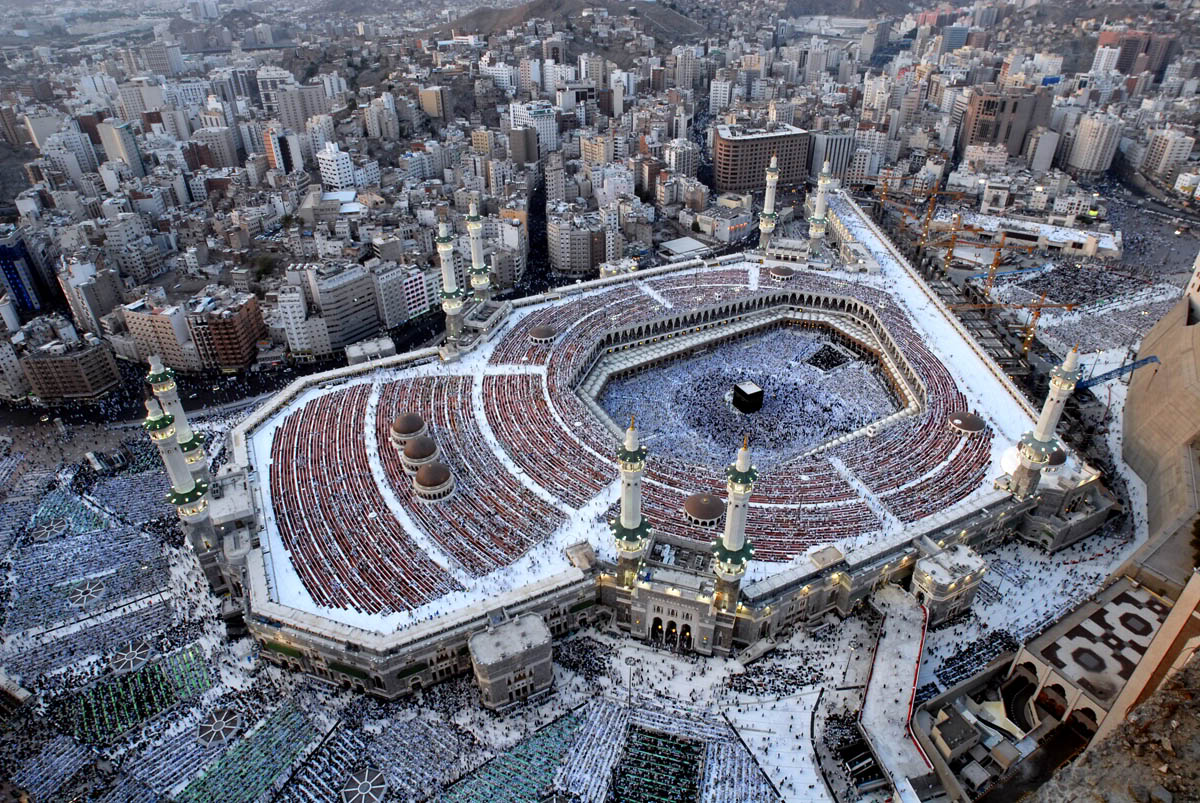 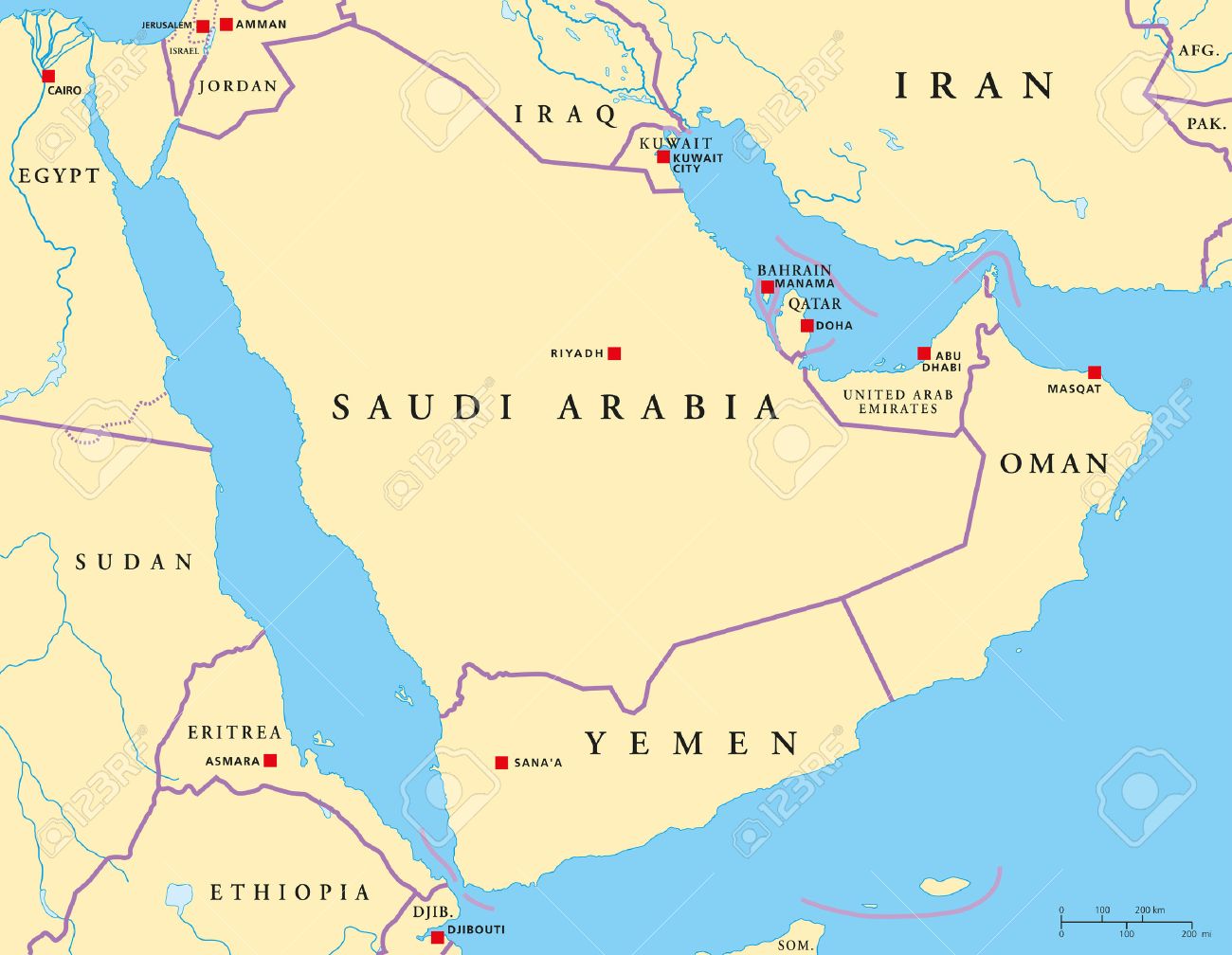 GK bR‡i cÖvK Bmjvgx Avie

13|  Avie DcØx‡ci AvqZb 10,27,000 eM©gvBj (26,58,781 eM© wK‡jvwgUvi)|
14| mgMÖ Avie BD‡iv‡ci GK-PZz_©vsk Ges Av‡gwiKvi GK-Z…Zxqvsk |
15| Avi‡ei †gvU RbmsL¨v  1†KvwU 2jÿ| 
16| Avie k‡ãi AvwfavwbK A_© evwM¥Zv|
g~j¨vqb
1| Avie DcØxc Gwkqv gnv‡`‡ki †Kvb w`‡K Aew¯’Z?
2| ÔB‡q‡gbÕ k‡ãi A_© Kx?
3| Avi‡ei †Kvb giæf~wg emev‡mi Aby‡cv‡hvMx?
4| Avi‡ei me‡P‡q e„nËg giæf~wgi bvg wK?
5| Avie k‡ãi AvwfavwbK A_© wK?
6| wneªæ fvlvq Avi‡ei mgv_©K kã wK?
evwoi KvR
1| Bmjvg c~e© Avi‡ei †fŠ‡MvwjK Ae¯’vb wbY©q Ki|
2| Avie bv‡gi DrcwË nq Kxfv‡e? e¨vL¨v Ki|
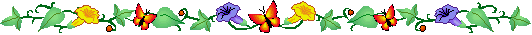 ab¨ev` wcÖq wkÿv_©xe„›`
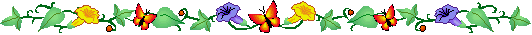 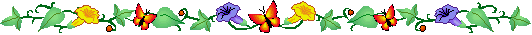 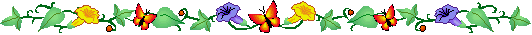